Supply Analysis Working Group UpdateJuly 2023 Update to WMS
July 12, 2023

Kevin Hanson (National Grid) Chair
Pete Warnken (ERCOT) Co-Vice Chair
Overview
Preliminary Reliability Standard Study Results
	Pete Warnken presented the slide deck which was previously presented to PUC and ERCOT BOD

CDR NPRR and Monthly Outlook for Resource Adequacy (MORA) Status (Pete Warnken)
	The NPRRs are coming!
	New MORA tabs with mockups included
SAWG Vice Chair
	Nobody stepped up for the Vice Chair position
Preliminary Reliability Standard Study Results
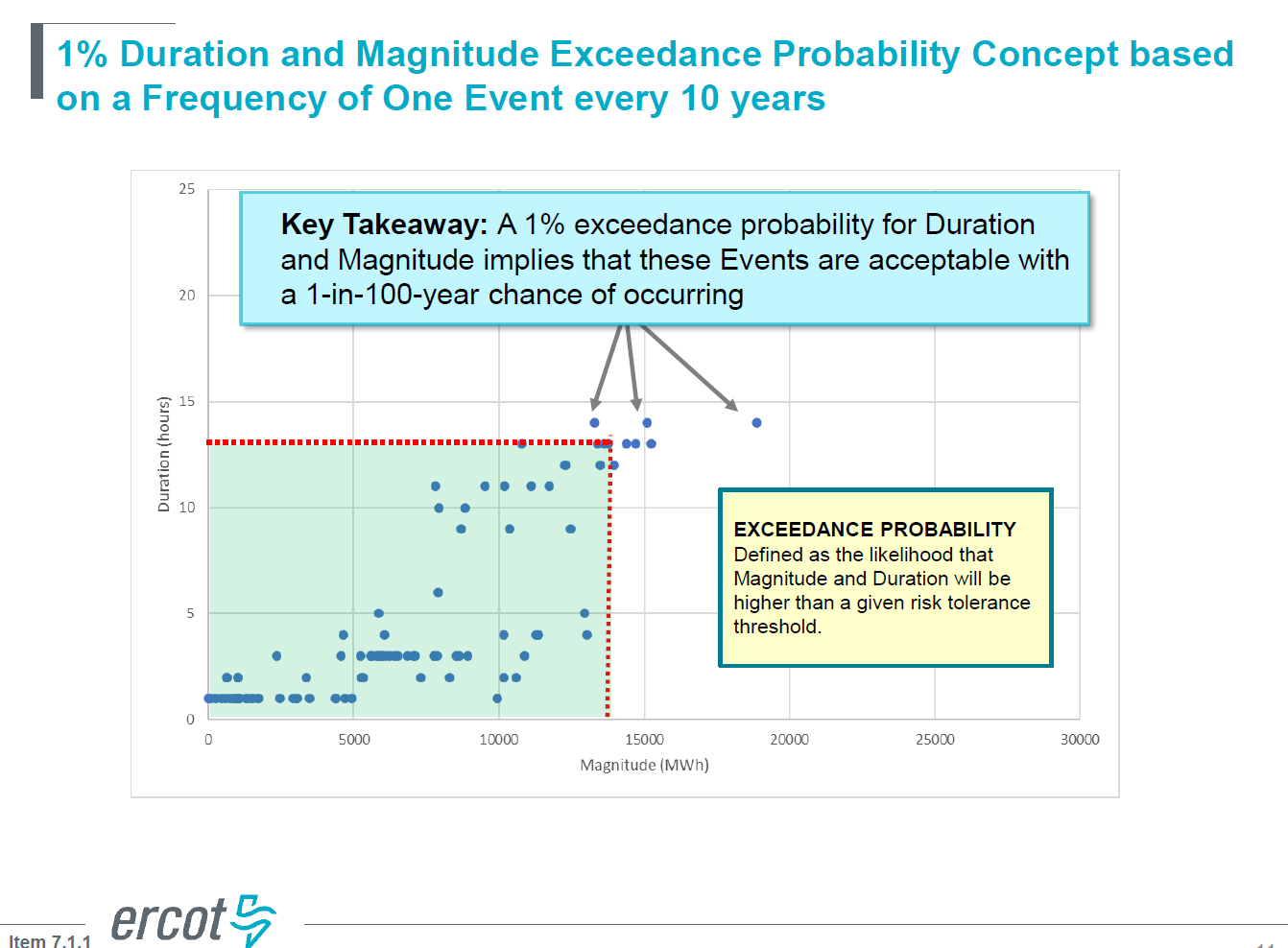 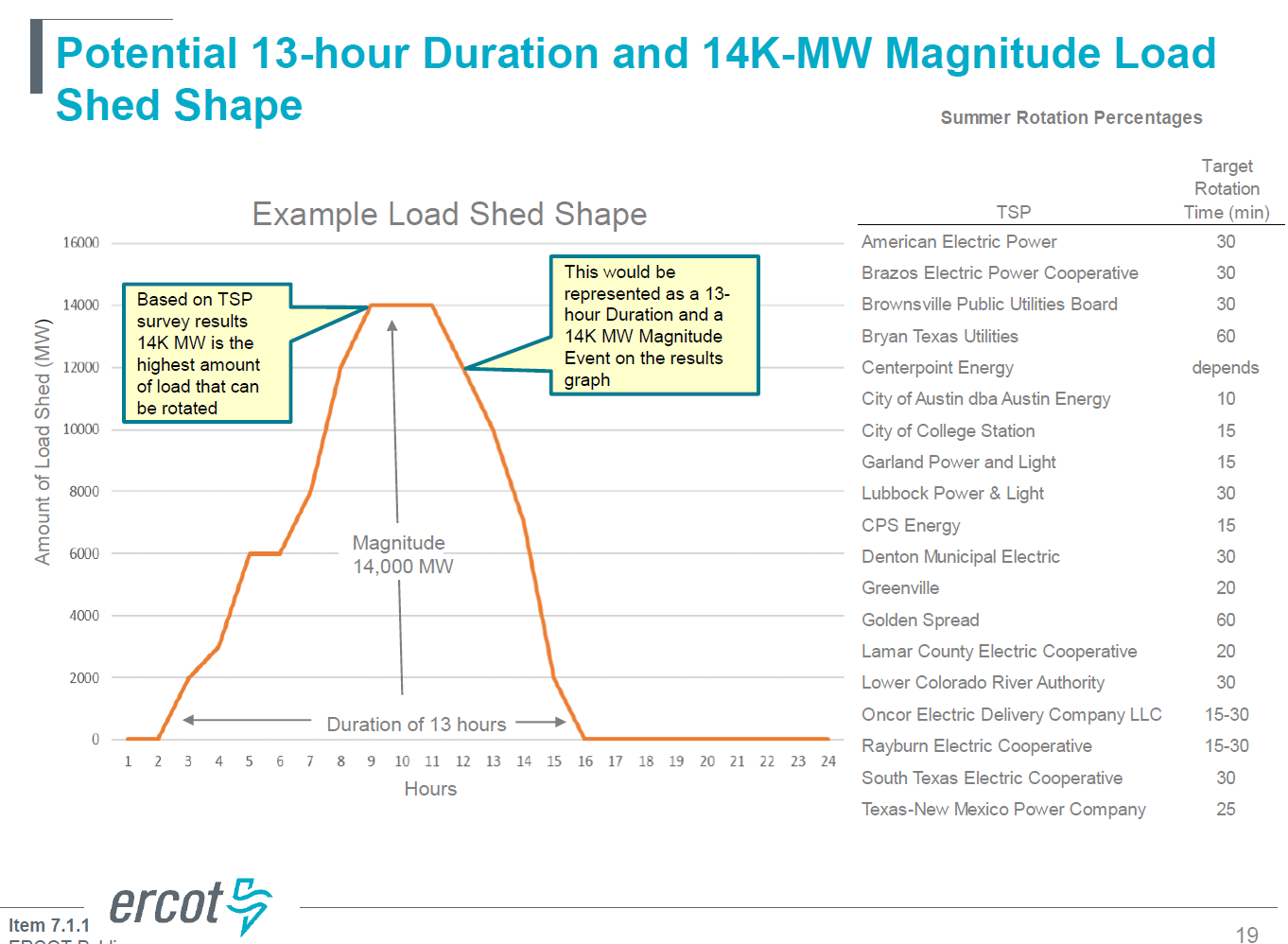 Slide 19 from the presentation presented a good example of an event
Preliminary Reliability Standard Study Results
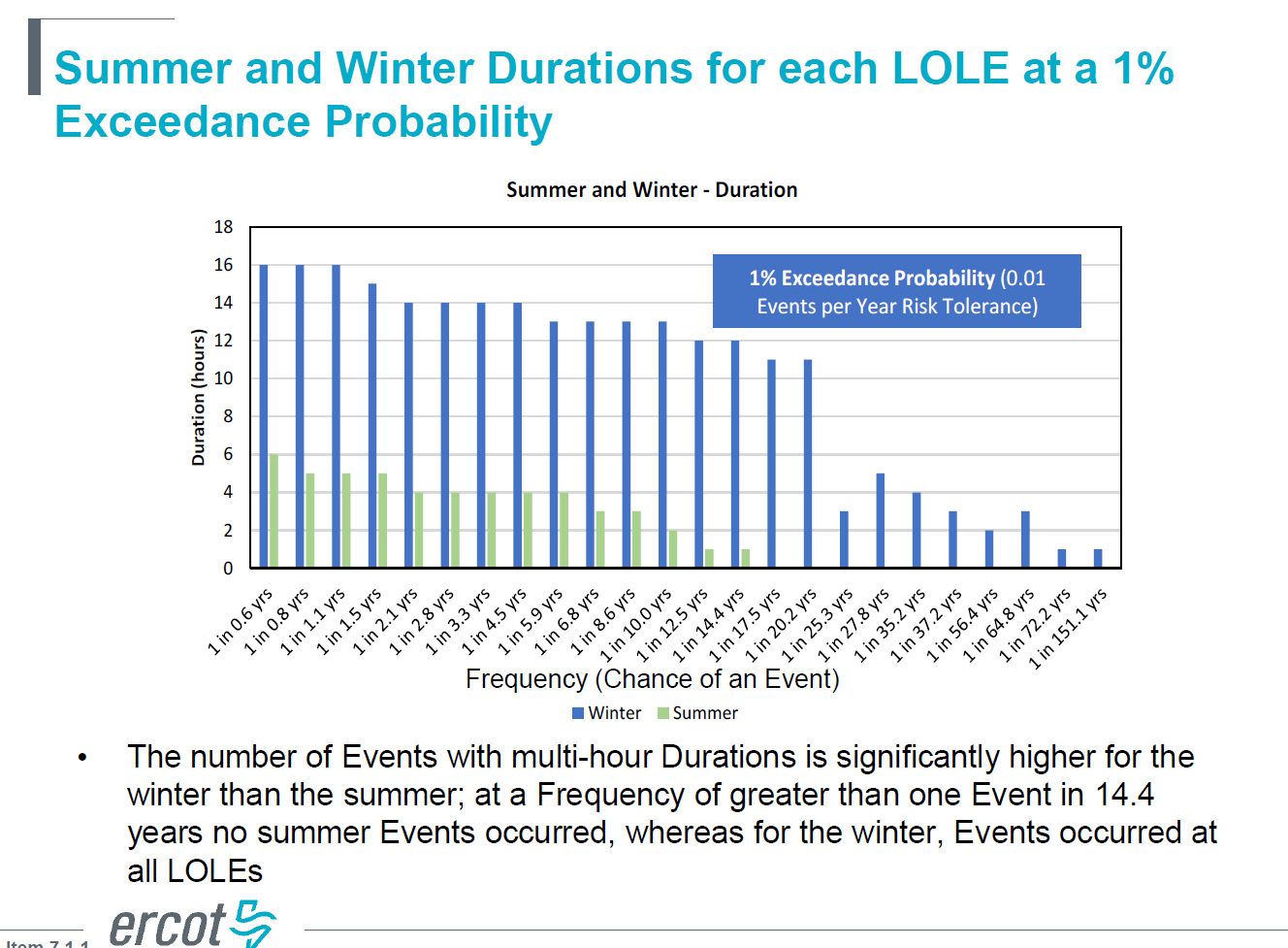 Risk is higher in winter events compared to summer events
For winter event modeling, a probabilistic relationship between declining temperature and historical weather/fuel-related thermal outages is used; excludes Winter Storm Uri thermal outages since those don’t reflect the impact of recent weatherization initiatives
CDR NPRR and Monthly Outlook for Resource Adequacy (MORA) Status
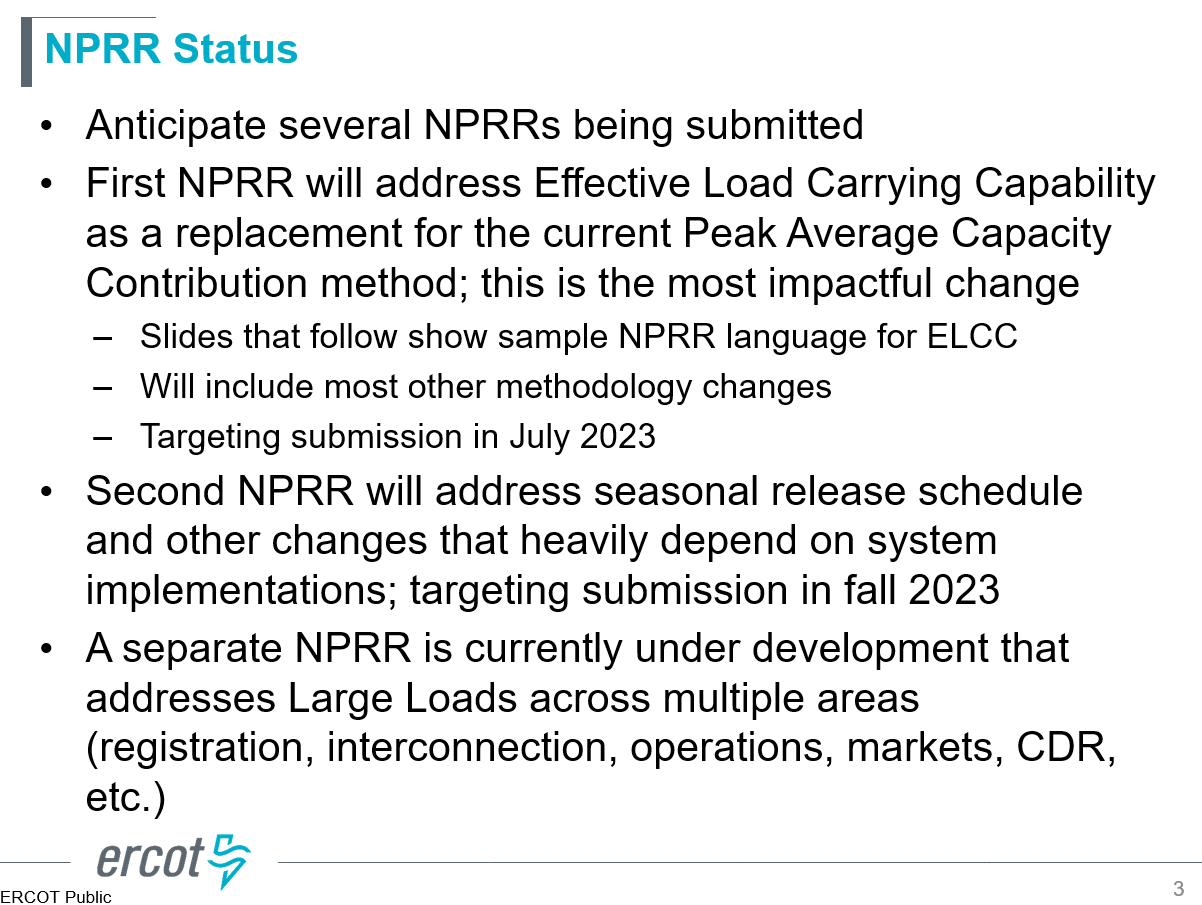 First NPRR (July 2023 subsmission): ELCC calculation revision
Second NPRR (fall 2023 submission): addresses seasonal release schedule
Third NPRR (TBD submission): Addresses Large Loads
CDR NPRR and Monthly Outlook for Resource Adequacy (MORA) Status
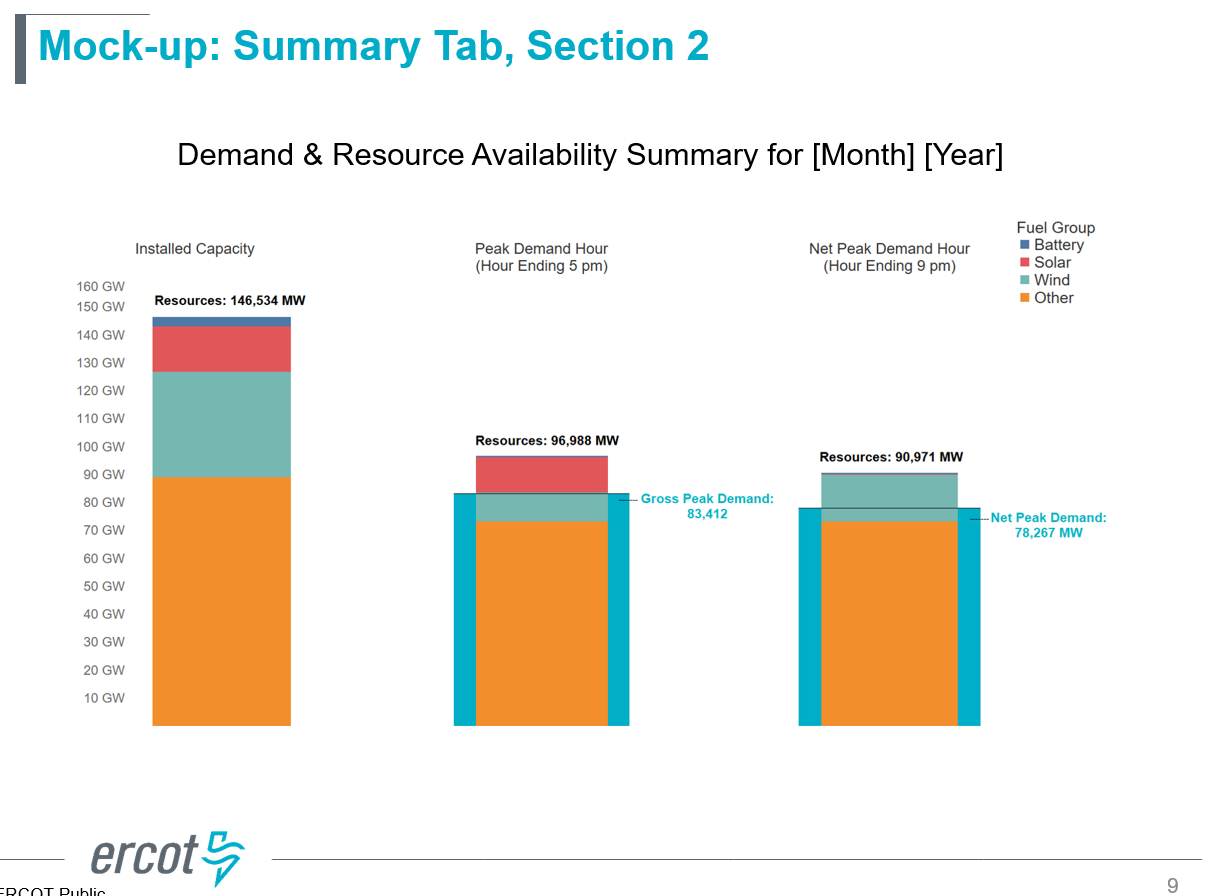 Multiple mocked up Summary tabs were presented